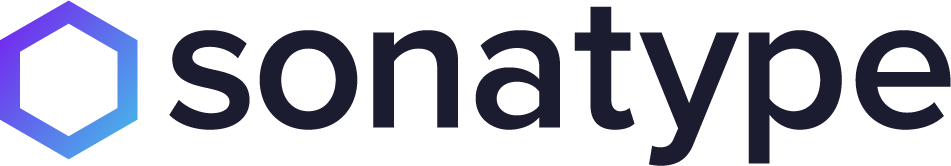 DevSecOps Reference Architectures 2020
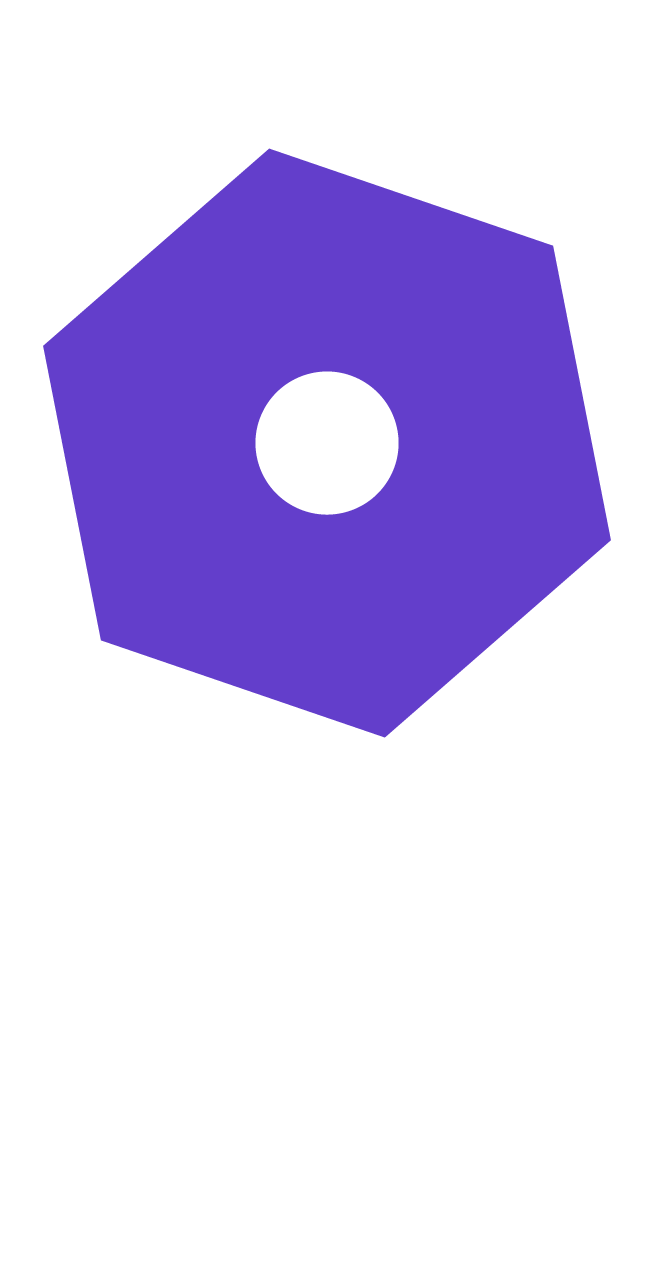 Derek E. Weeks
VP and DevOps Advocate
Sonatype
The reference architectures can be used to validate choices you have made or are planning to make.

They are curated from the community. You will notice a number of common elements that are used repeatedly.

Each image has a link to its original source in the speaker notes, enabling you to deep dive for more knowledge.
About this collection
If you would like to have your reference architecture added to this deck, please send it to community@sonatype.com.
[Speaker Notes: DevSecOps Reference Architectures can be used to validate choices you have made or are planning to make.]
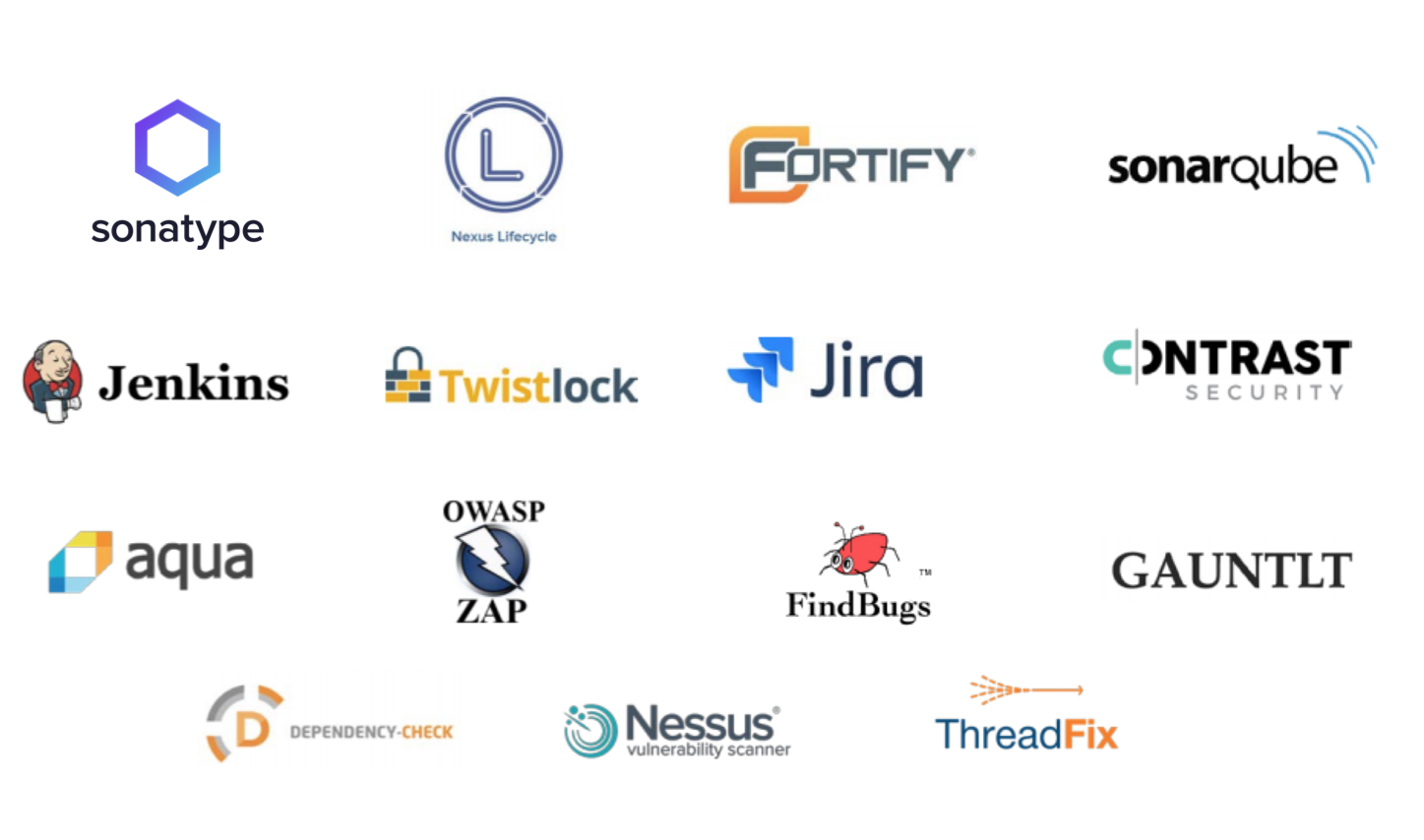 Common Elements of DevSecOps Pipeline
[Speaker Notes: Common Elements of a DevSecOps Pipeline include: Sonatype, Sonatype Nexus Lifecycle, Fortify, SonarQube, Jenkins, Twistlock, Jira, Contrast Security, Aqua, OWASP ZAP, FindBugs, Gautlt, Dependency Check, Nessus Vulnerability Scanner, Nexus Vulnerability Scanner, ThreadFix, DevSecOps, Jira, mingle, visual studio, asana, pivotaltracker, Trello, Basecamp, slack, hipchat, #IRC, flowdock, rocketchat, nestor, Microsoft teams, rocket.chat, github pages, confluence, read the docs, hugo, api blueprint, raml, reddit, flarum, open api, iscourse, git, gitlab, gutbucket, mercurial, snap, Jenkins, bamboo, teamcity, wrecker, drone.io, circleci, go, codeship, travis ci, gradle, sbt, grunt, maven central, packer, msbuild, rake, leiningen, dbmaestro, dbemploy, flocker, redgate, flocker, liqui-base, selenium, jasmine, owasp zap, gatling, gautlt, j unit, karma, n unit, fitnesse, qunit, test ng, cucumber, galen framework, .js, loadimpact, jmeter, blazemeter, pytest, serverspec, browsersync, newman, specflow, unit.net, octopus deploy, Xebia labs, rundeck, urban code,juju, spinnaker, ssh, nolio, elasticbox, puppet, chef, ansible, cf engine, saltstack, vagrant, terraform, powershell dsc, docker, quay, jfrog artifactory, python, sonatype nexus, sonatype nexus firewall, sonatype nexus repository, sonatype nexus auditor, archiva, npm, bower, amazon web services, dokku, Flynn, Heroku, rockspace, appfod, openshift, openstack, google cloud platform, deis, mesosphere, kubernetes, marathon, rancher, nomad, mesos, logstash, elasticsearch, datadog, splunk, app dynamics, new relic, google analytics, Prometheus, sentry, sensu, atlas, pagerduty, ops genie, keen IQ, rollbar, statsd, runscope, Api metrics, Dynatrace, airbrake.io, pinpoint, selenium]
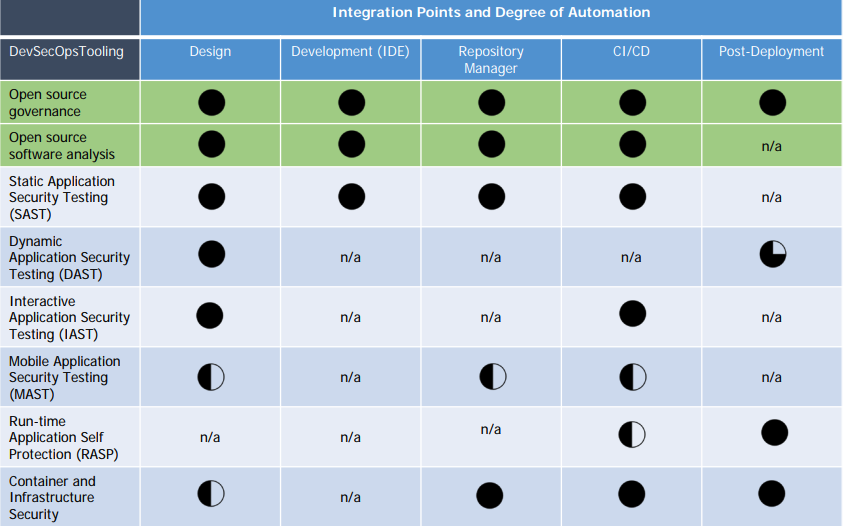 Degrees of DevSecOps Automation
Source: Gartner, December 2017 - “Structuring Application Security Practices and Tools to Support DevOps and DevSecOps”
[Speaker Notes: Degrees of DevSecOps Automation (Gartner) include: tooling, open source governance, open source software analysis, static application security test (SAST), dynamic application security testing (DAST), interactive application security testing (IAST), mobile application security testing (MAST), run-time application self protection (RASP), container and infrastructure security]
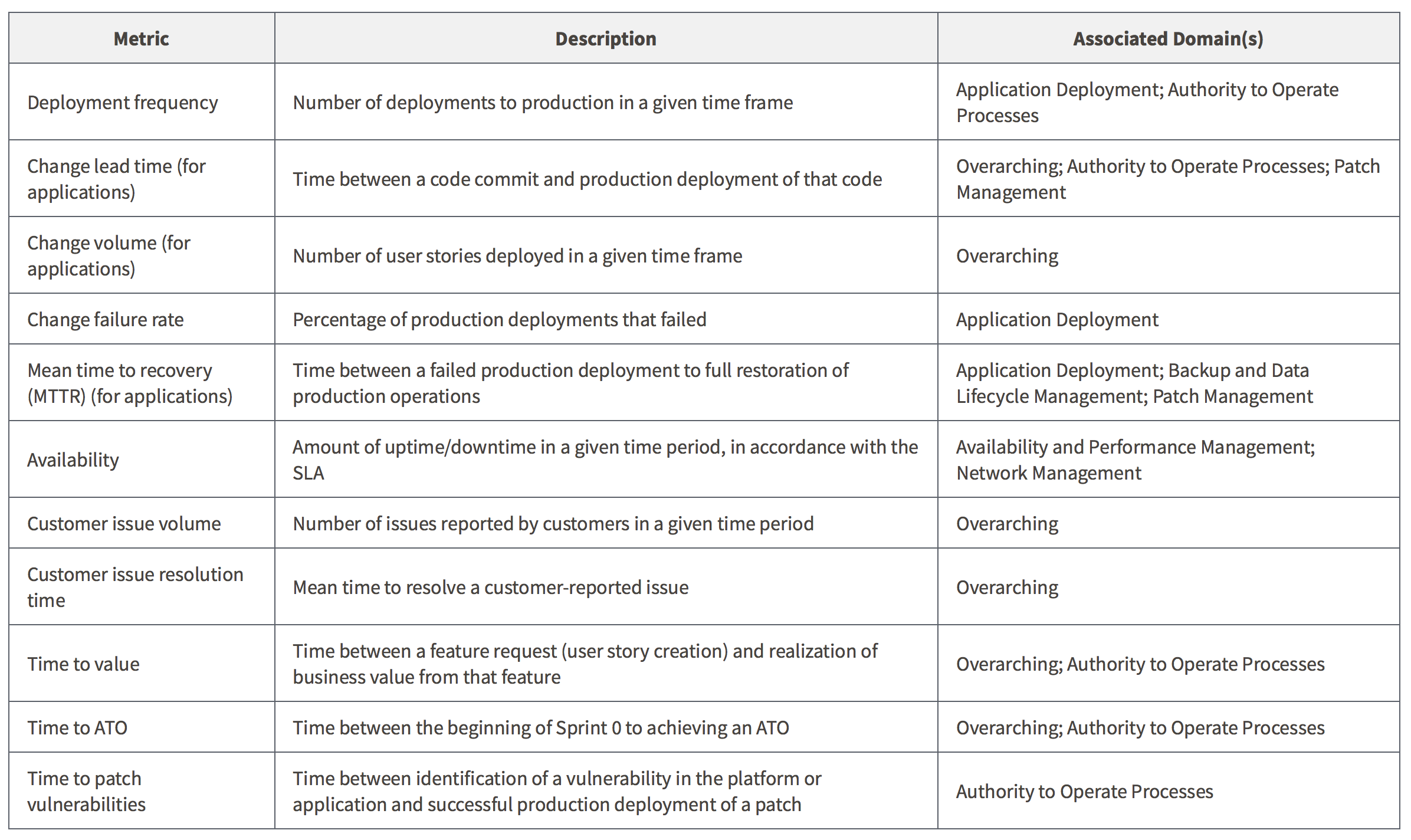 GSA’s DevSecOps Maturity Model
Source: GSA, “DevSecOps Guide”
[Speaker Notes: GSA’s DevSecOps Maturity Model]
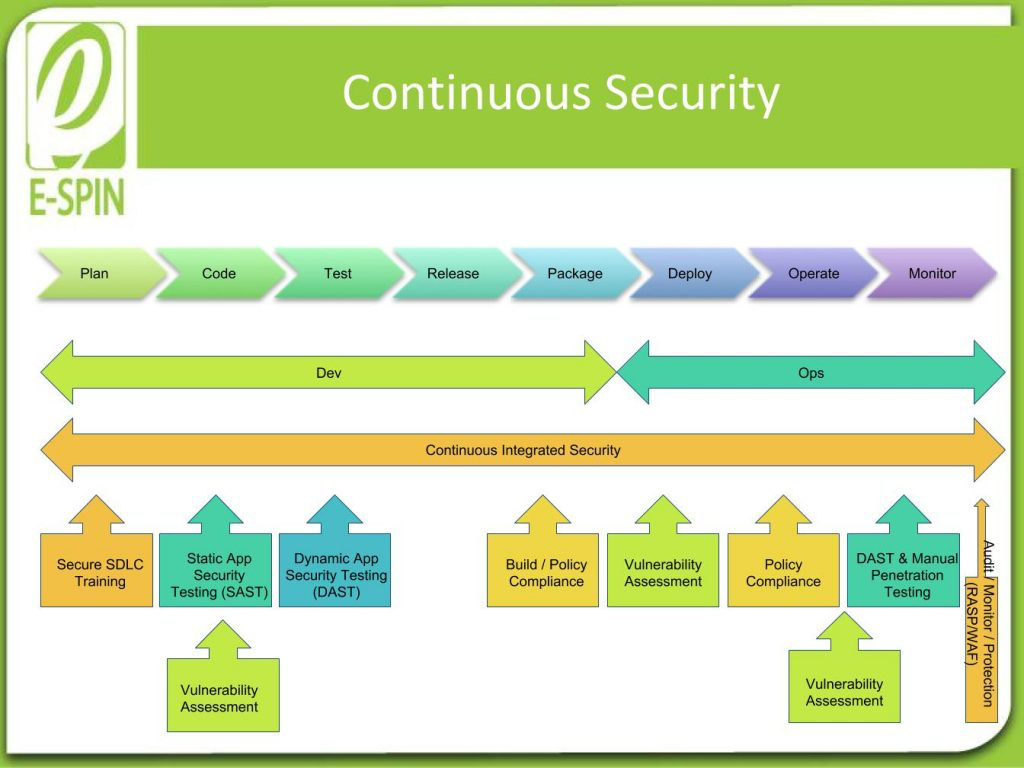 DevSecOps according to 
E-SPIN
[Speaker Notes: https://www.google.com/url?sa=i&rct=j&q=&esrc=s&source=images&cd=&cad=rja&uact=8&ved=2ahUKEwiC4dzOn5HhAhWumeAKHTqqC7QQjRx6BAgBEAU&url=https%3A%2F%2Fwww.e-spincorp.com%2Ffrom-devops-shift-left-testing-to-devsecops-shift-left-security%2F&psig=AOvVaw0IzFgXsu8S_zqk8k0dH8Uj&ust=1553184150607135]
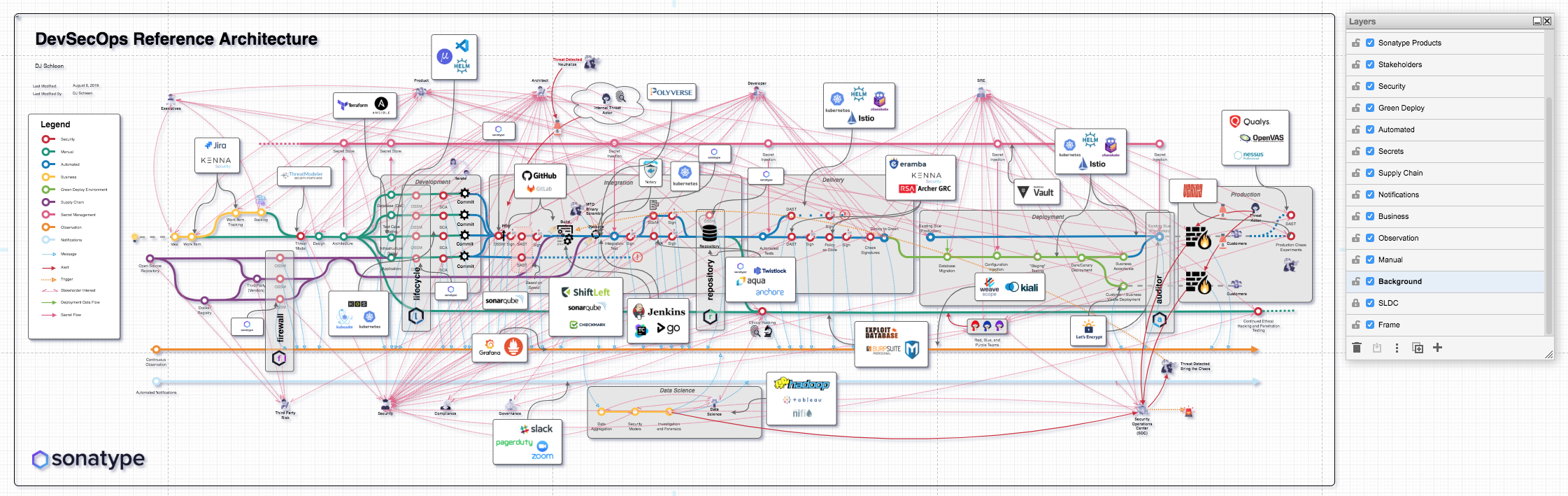 DevSecOps according to 
DJ Schleen at Sonatype
https://www.sonatype.com/referencearchitecturetestdrive
[Speaker Notes: https://www.sonatype.com/referencearchitecturetestdrive]
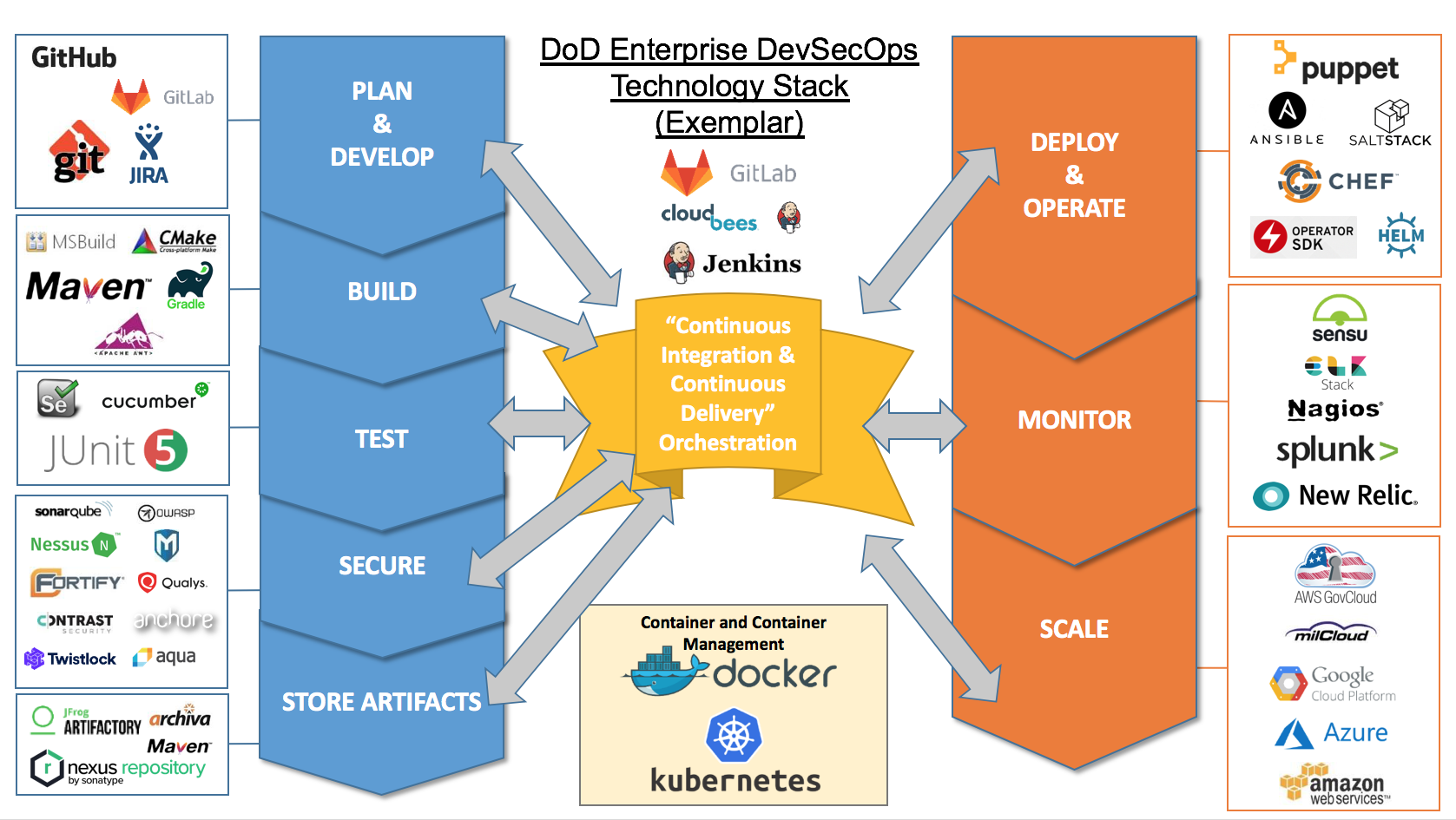 DevSecOps according to Nicolas Chaillan and U.S. Dept of Defense
[Speaker Notes: DevSecOps according to Nicolas Chaillan and U.S. Dept of Defense]
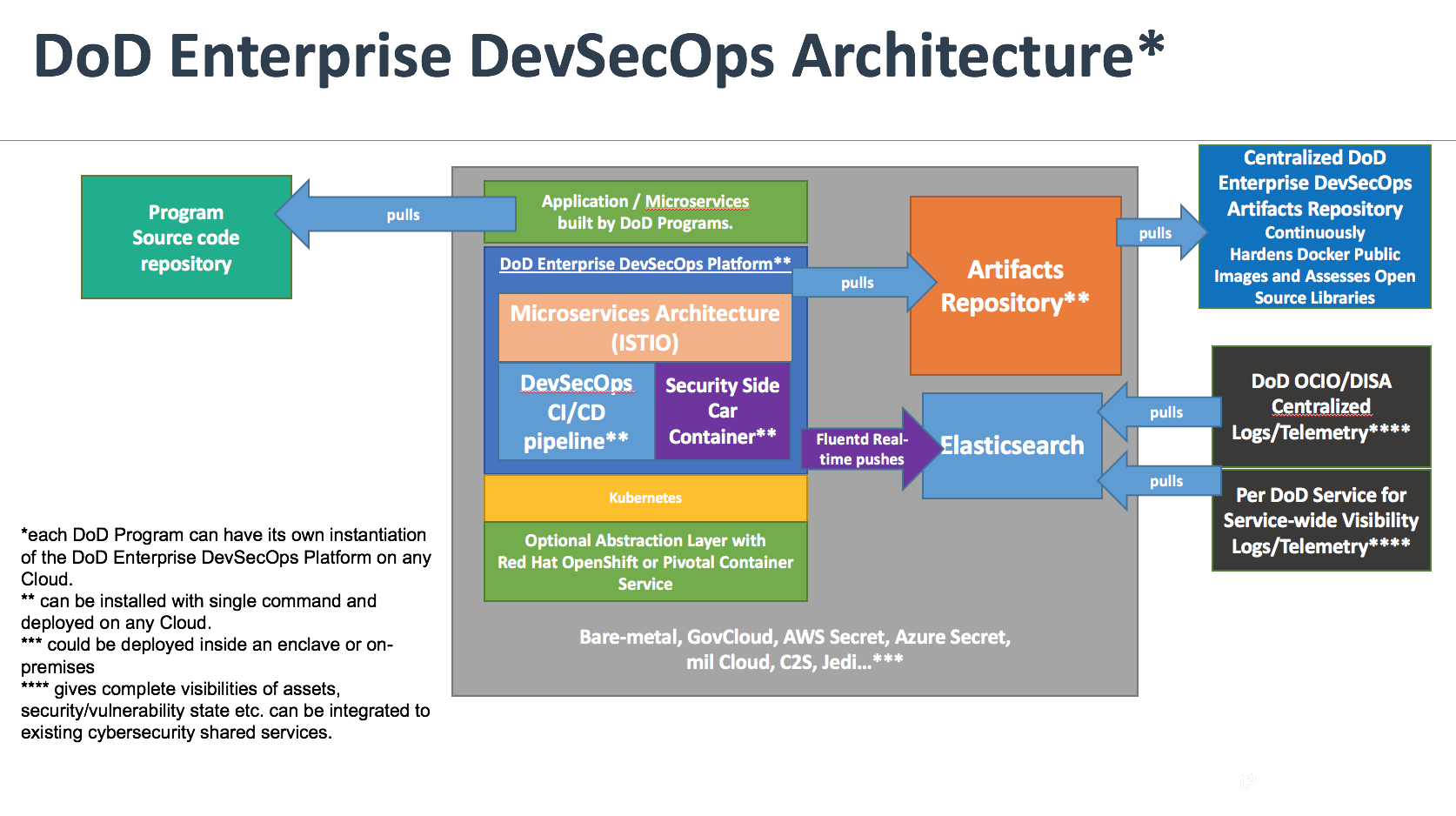 DevSecOps according to Nicolas Chaillan and U.S. Dept of Defense
[Speaker Notes: DevSecOps according to Nicolas Chaillan and U.S. Dept of Defense]
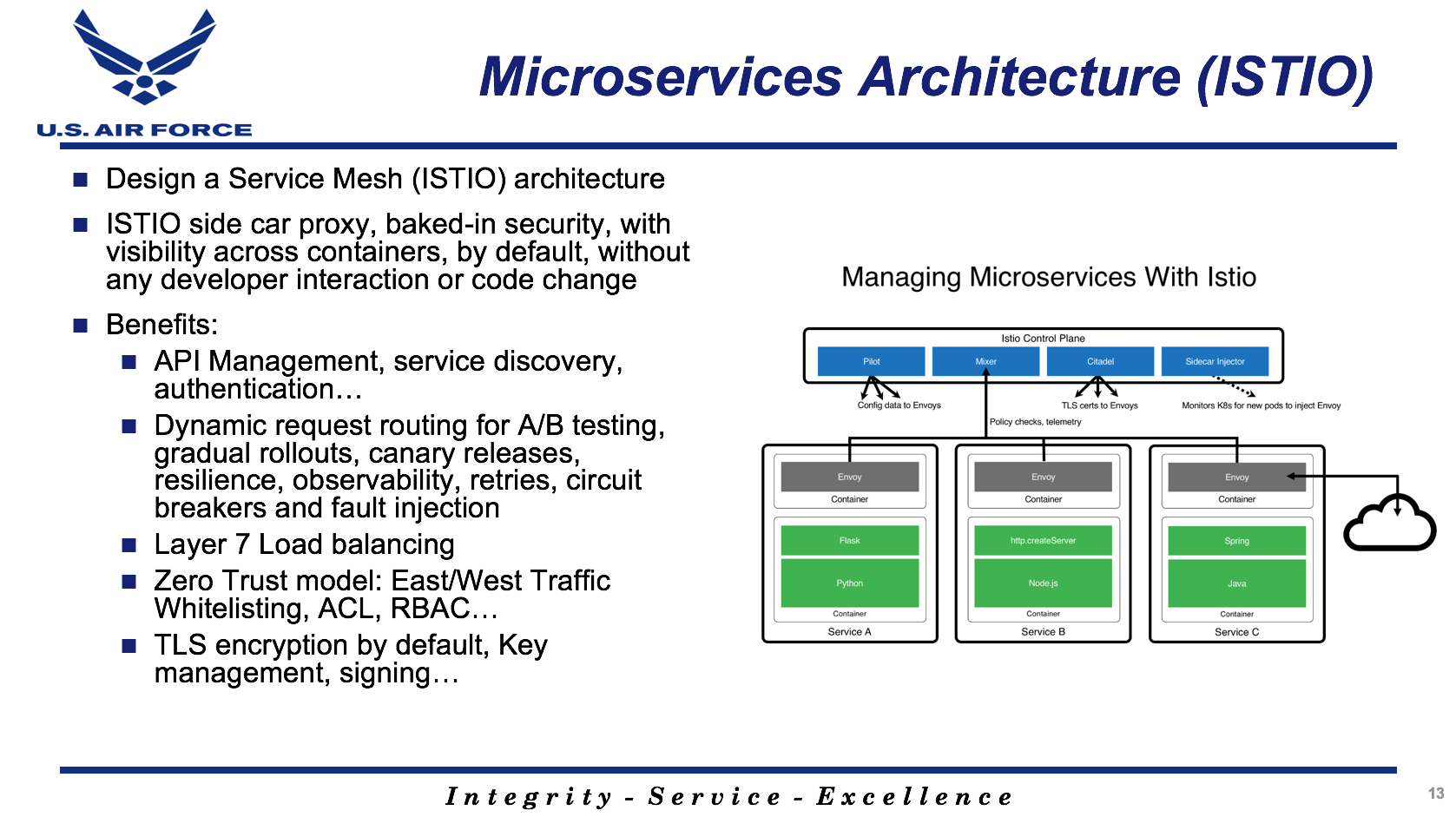 DevSecOps according to Nicolas Chaillan and U.S. Dept of Defense
[Speaker Notes: DevSecOps according to Nicolas Chaillan and U.S. Dept of Defense]
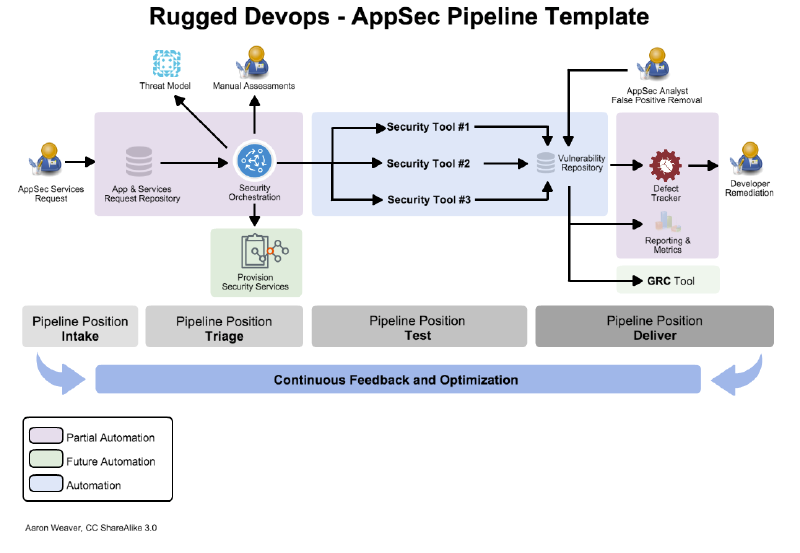 DevSecOps according to Aaron Weaver
[Speaker Notes: https://www.google.com/url?sa=i&rct=j&q=&esrc=s&source=images&cd=&cad=rja&uact=8&ved=2ahUKEwjDrZf5oJHhAhXhUN8KHai1CNoQjRx6BAgBEAU&url=https%3A%2F%2Fwww.owasp.org%2Findex.php%2FOWASP_AppSec_Pipeline&psig=AOvVaw03caT3XYAFU2ZKnbh-FL6o&ust=1553189608612941]
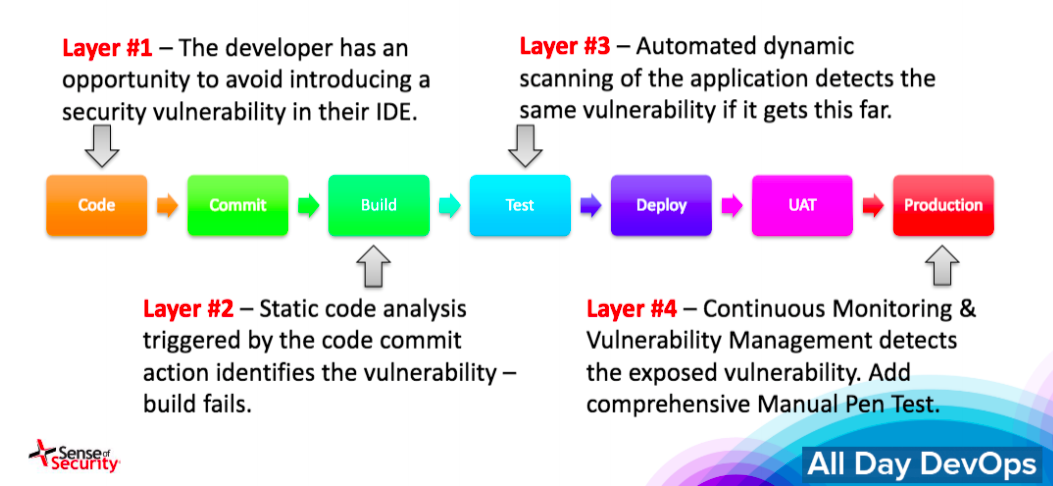 DevSecOps according to Murray Goldschmidt and Sense of Security
Source: ADDO 2017, YouTube – “DevOps: A How-To for Agility with Security: Murray Goldschmidt”
[Speaker Notes: DevSecOps according to Murray Goldschmidt and Sense of Security (All Day DevOps)]
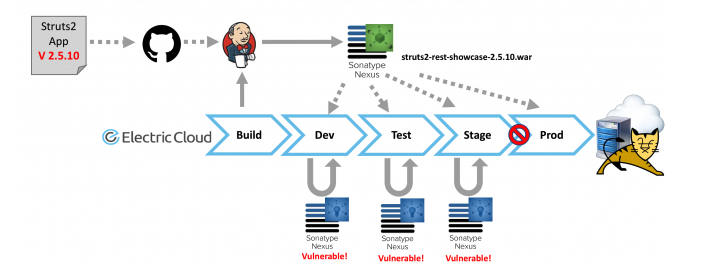 DevSecOps according to Hans Ashlock and Electric Cloud
Source: Hans Ashlock, Electric Cloud – “DevSecOps: How to Build Secure Pipelines and Prevent the Next Equifax”
[Speaker Notes: DevSecOps according to Hans Ashlock and Electric Cloud]
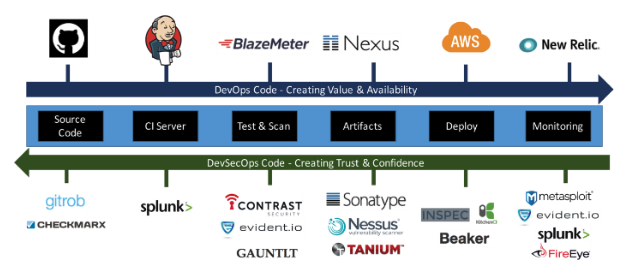 DevSecOps according to Shannon Lietz and Intuit
Source: Shannon Lietz, DevSecOps – “ Shifting Security to the Left”
[Speaker Notes: DevSecOps according to Shannon Lietz and Intuit]
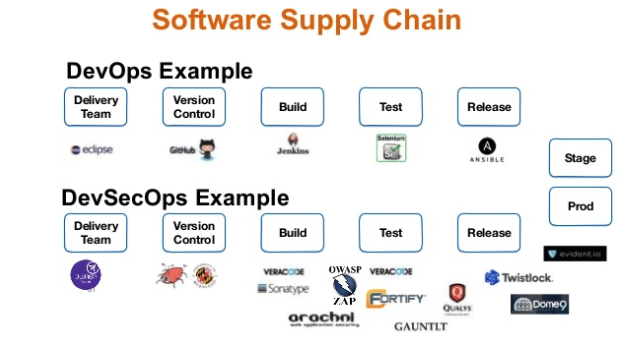 DevSecOps according to John Willis and Botchagalupe Technologies
Source: John Willis, LinkedIn Slideshare – “You Build It – Cyber Chicago Keynote”
[Speaker Notes: DevSecOps according to John Willis and Botchagalupe Technologies]
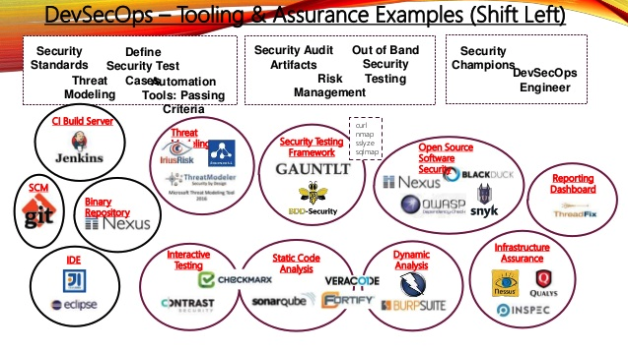 DevSecOps according to Michael Man
Source: Michael Man, LinkedIn SlideShare – “DevSecOps – London Gathering: June 2018”
[Speaker Notes: DevSecOps according to Michael Man]
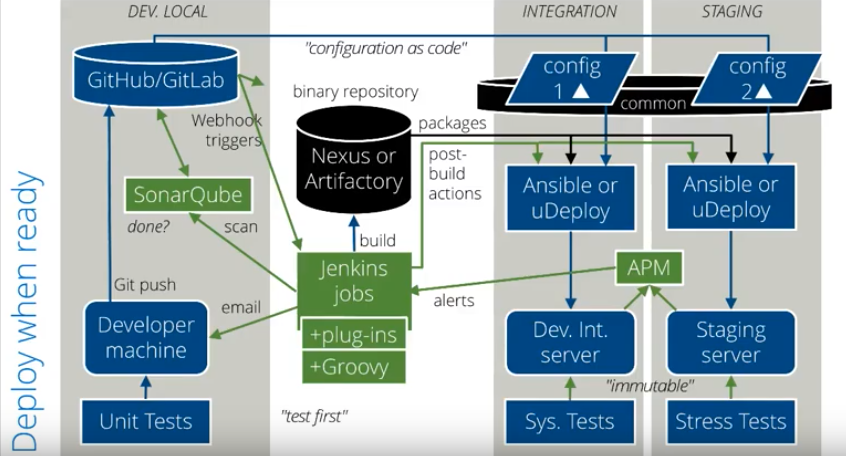 DevSecOps according to Wilson Mar and JetBloom
Source: Wilson Mar – Hands-On DevSecOps Course
[Speaker Notes: DevSecOps according to Wilson Mar and JetBloom]
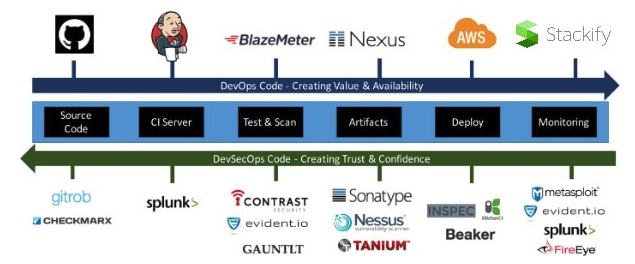 DevSecOps according to Matt Watson and Stackify
Source: Matt Watson – “What is DevSecOps? How to Automate Security Testing”
[Speaker Notes: DevSecOps according to Matt Watson and Stackify]
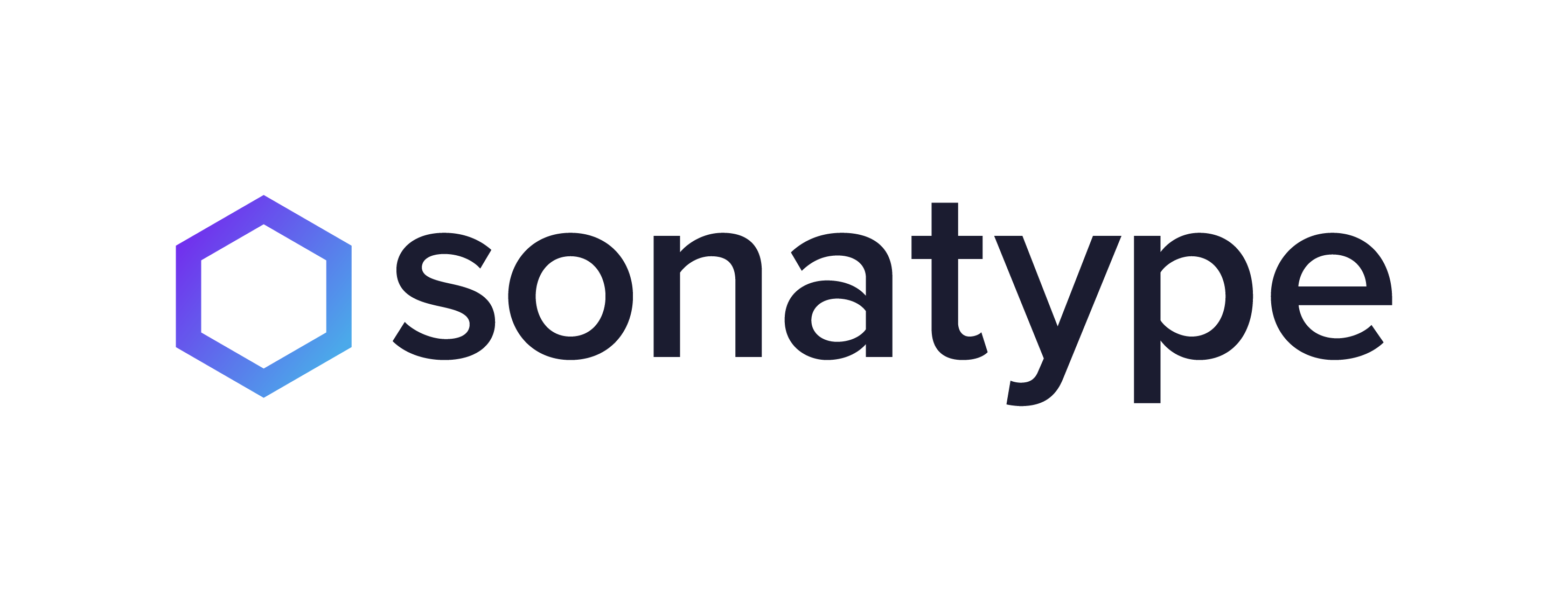 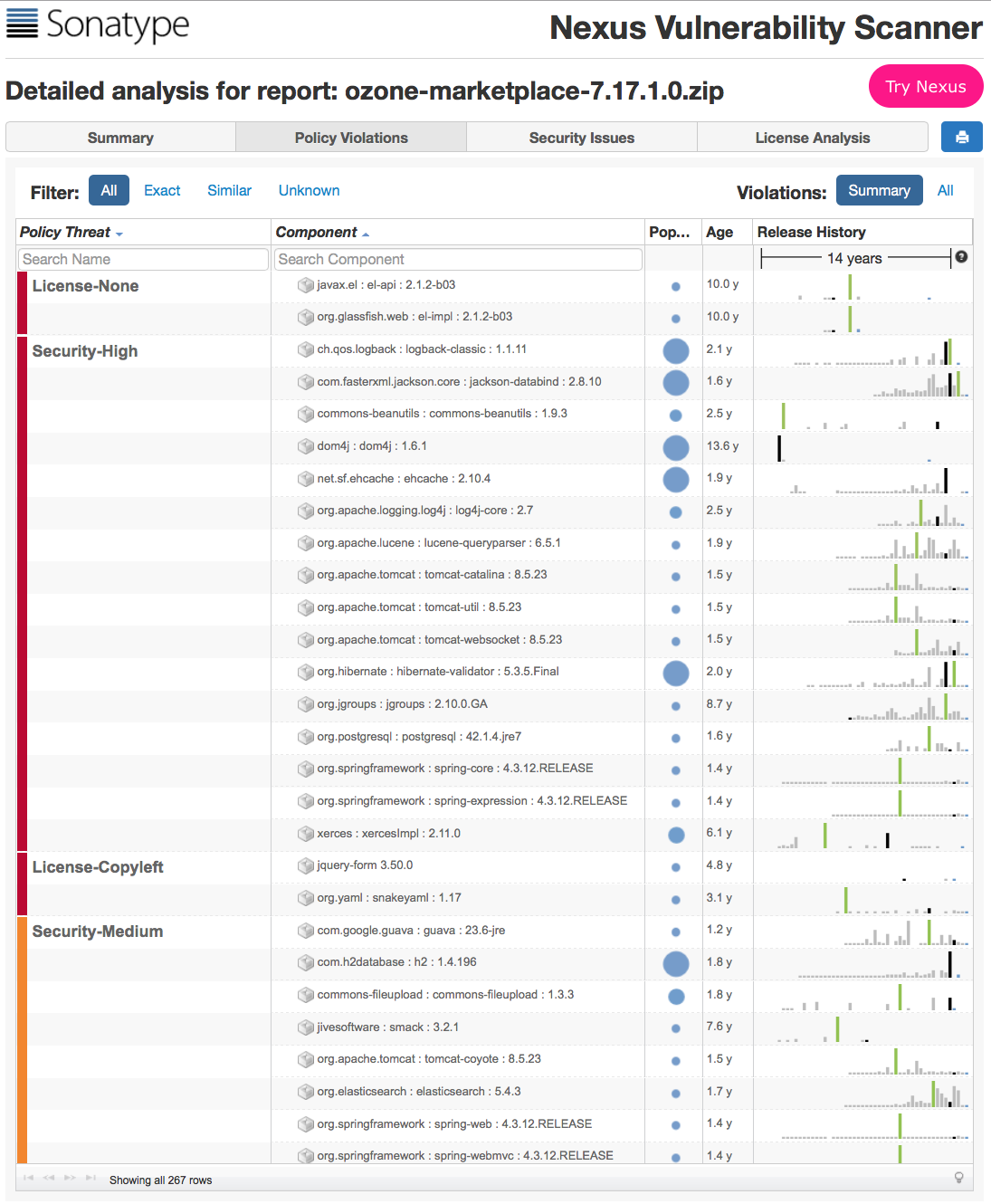 Interested in DevSecOps, but don’t know where to start?
Try Nexus Vulnerability Scanner:

Confidently and quickly analyze your open source and third party components

Create a precise “Bill of Materials” to identify which open source components are used and where. 

Discover all component dependencies and known vulnerabilities or license risks.
[Speaker Notes: Sonatype Nexus Vulnerability Scanner allows you to confidently and quickly analyze your open source and third party components. Create a precise Bill of Materials to identify which open source components are used and where. Discover all component dependencies and known vulnerabilities or license risks.]
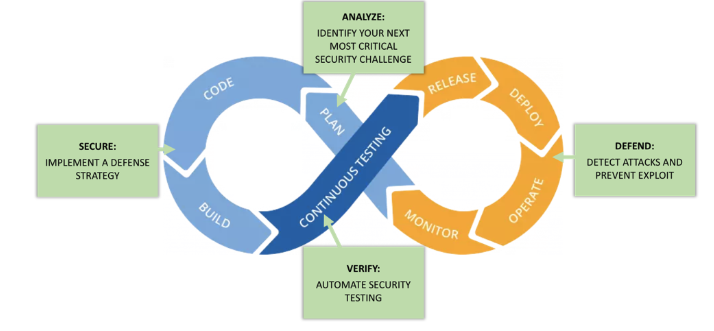 DevSecOps according to Jeff Williams and Contrast Security
Source: Jeff Williams, DZone Refcard #267– “Introduction to DevSecOps”
[Speaker Notes: DevSecOps according to Jeff Williams and Contrast Security]
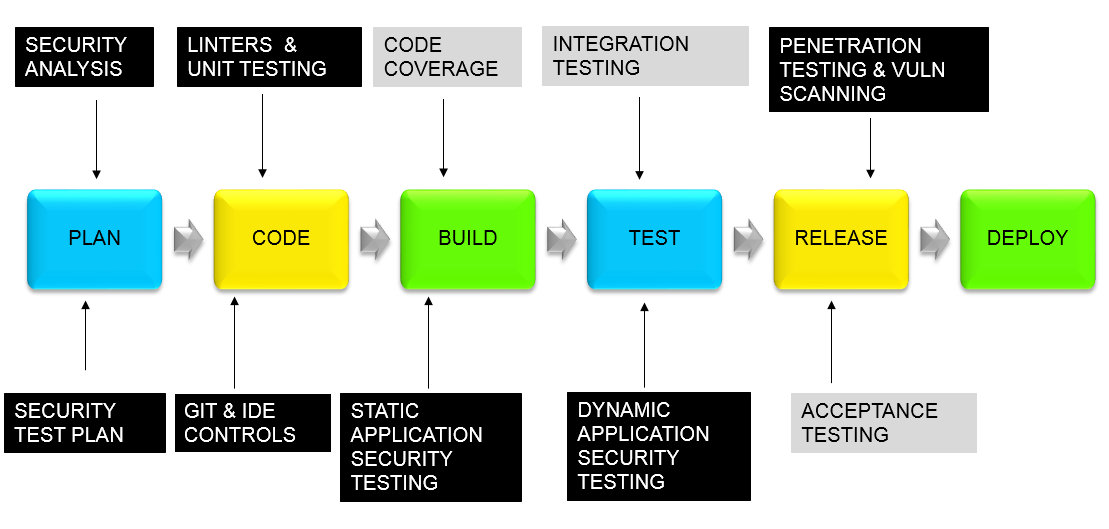 DevSecOps according to Tom Porter and HPE/DXC
Source: Tom Porter, DZone – “DevSecOps – A New Chance for Security”
[Speaker Notes: DevSecOps according to Tom Porter and HPE/DXC]
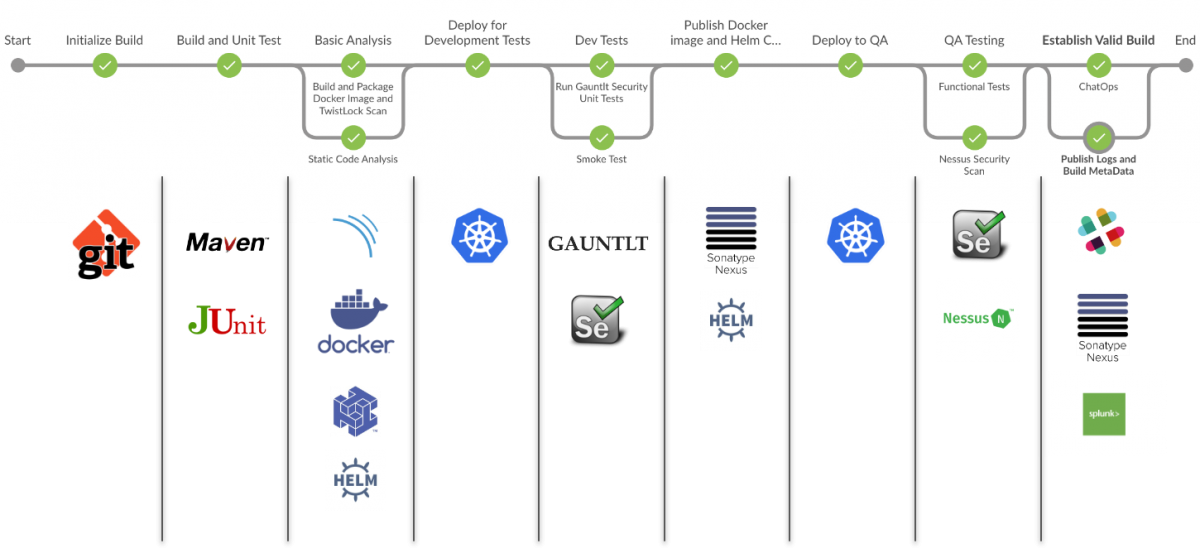 DevSecOps according to Ben Chicoski and CloudBees
Source: Ben Chicoski, CloudBees – “Orchestrating DevSecOps: Security at Speed”
[Speaker Notes: DevSecOps according to Ben Chicoski and CloudBees]
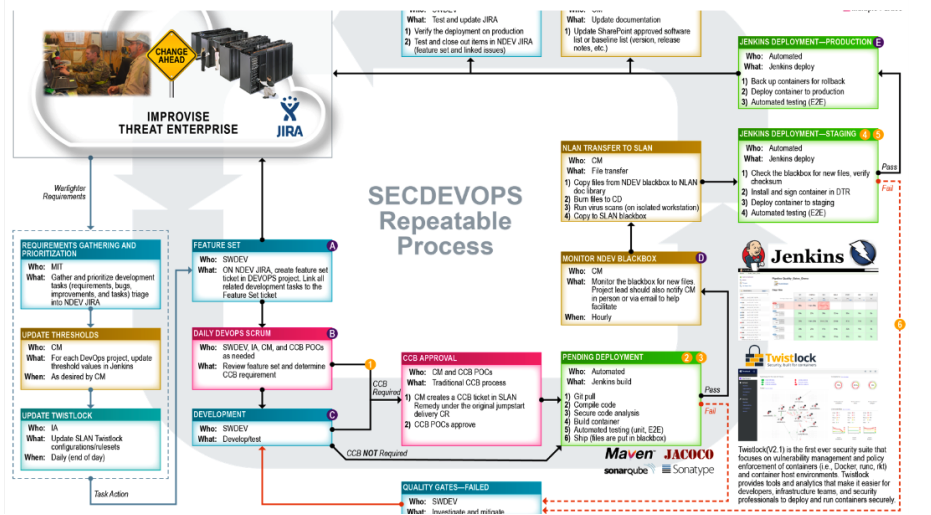 DevSecOps according to Leonel Garciga and U.S. Dept of Defense/JIDO
(circa 2017)
Source: ADDO 2017, YouTube – “Governance and Transparency in GovSec DevOps: Leonel Garciga”
[Speaker Notes: DevSecOps according to Leonel Garciga and U.S. Dept of Defense/JIDO (All Day DevOps)]
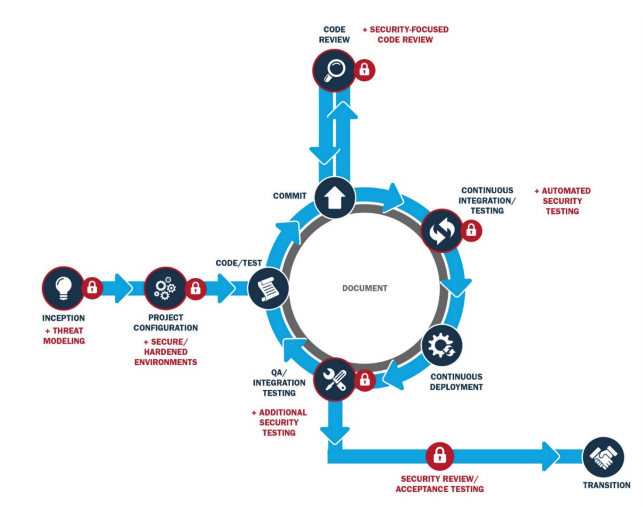 DevSecOps according to Hasan Yasar and Carnegie Mellon SEI
Source: Derek Weeks, DZone – “From Water-Scrum-Fall to DevSecOps”
[Speaker Notes: DevSecOps according to Hasan Yasar and Carnegie Mellon SEI]
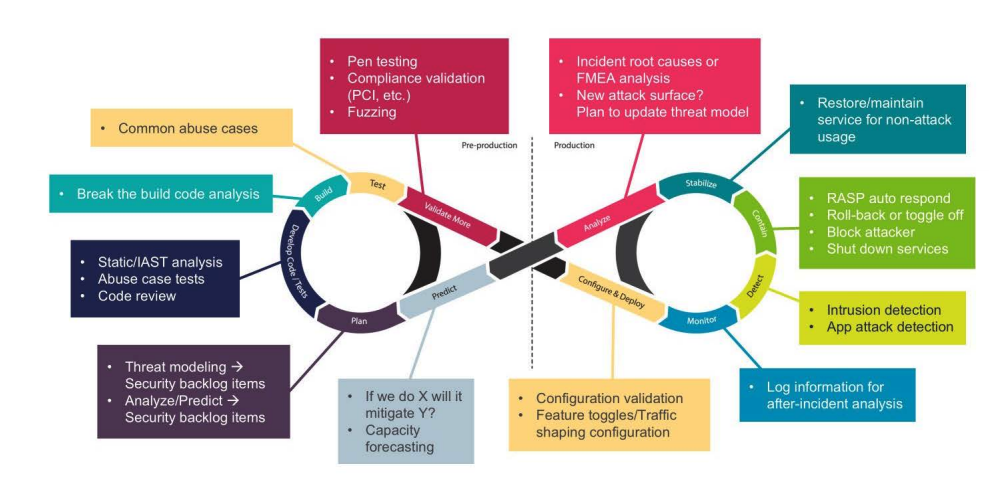 DevSecOps according to Larry Maccherone and Comcast
Source: Larry Maccherone (@Lmaccherone), Twitter – “Annotated DevSecOps Cycle”
[Speaker Notes: DevSecOps according to Larry Maccherone and Comcast (All Day DevOps)]
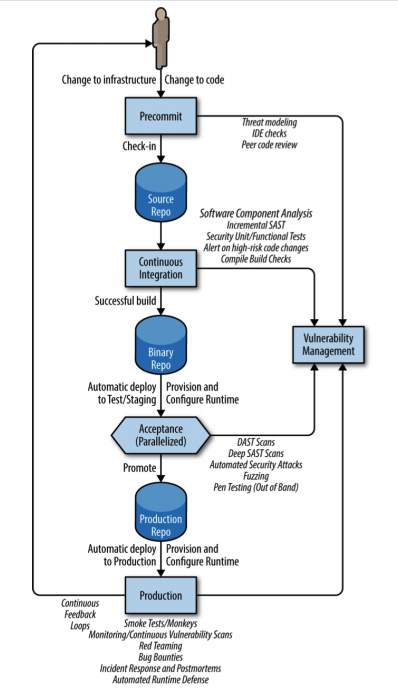 DevSecOps according to Jim Bird
Source: Jim Bird, O’Reilly – “DevOps Sec: Securing Software Through Continuous Delivery”
[Speaker Notes: DevSecOps according to Jim Bird]
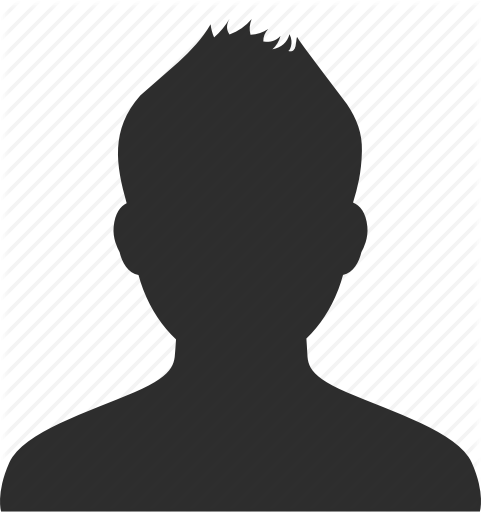 DevSecOps according to
YOU
Want your DevSecOps Reference Architecture to this deck?

Send it to community@sonatype.com with the subject line: DevSecOps Reference Architecture

Provide a link as to where people can find more info about it (e.g., blog, video, SlideShare)

We’ll add it to this deck with full attribution to you

It’s that easy; we all learn with help from the community.  Thank you in advance for your contributions!
[Speaker Notes: We would love to add your DevSecOps Reference Architecture to this deck.

Send it to community@sonatype.com with the subject line: DevSecOps Reference Architecture or DM us on Twitter @Sonatype

Provide a link as to where people can find more information about the architecture (e.g., your blog, a video, a SlideShare deck)

We’ll add it to this deck with full attribution to you, and let you know that it has been updated.

It’s that easy; we all learn with help from the community. Thank you in advance for your contributions!]
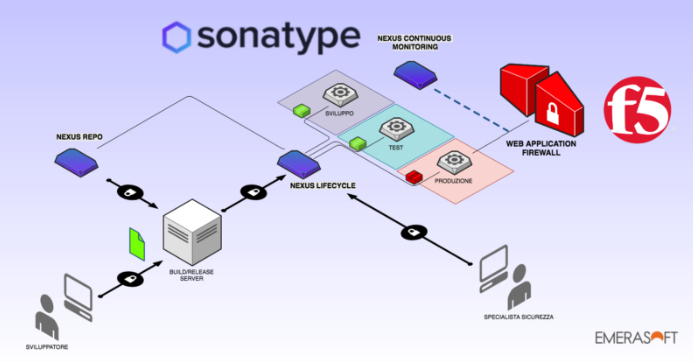 DevSecOps according to Ugo Cirací and Emerasoft
Source: Ugo Cirací, Emerasoft, Medium – “DevSecOps at Emerasoft: Sonatype Nexus Lifecycle and F5-Advanced WAF”
[Speaker Notes: DevSecOps according to Ugo Cirací and Emerasoft]
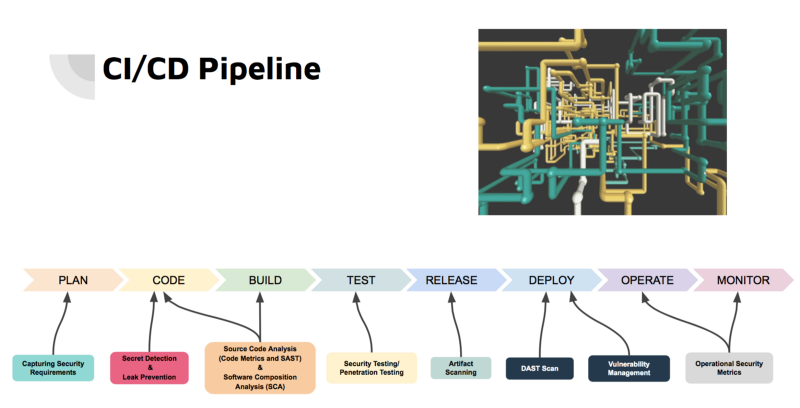 DevSecOps according to Ashish Rajan and Versent
Source: Ashish Rajan, Medium – “DevSecOps Melbourne Meetup S01E06 & Event Update”
[Speaker Notes: DevSecOps according to Ashish Rajan and Versent]
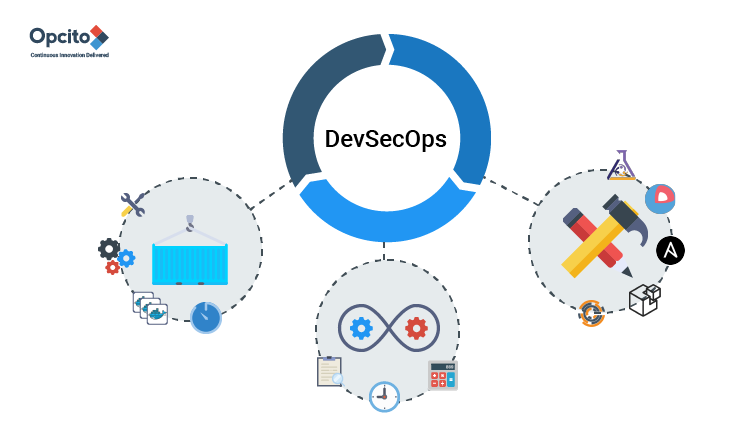 DevSecOps according to Chaitanya Jawale and Opcito
Source: Chaitanya Jawale, Opcito – “From the CEO’s Desk: DevSecOps – Next Stride for DevOps”
[Speaker Notes: DevSecOps according to Chaitanya Jawale and Opcito]
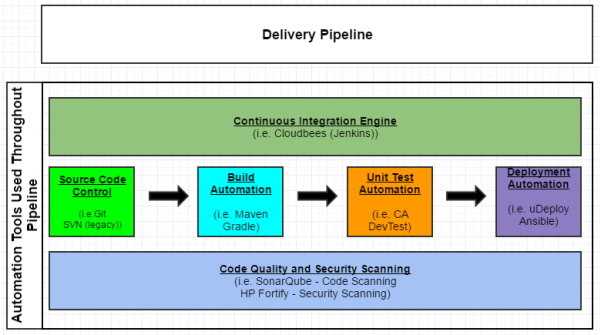 DevSecOps according to Seth Gagnon and Cigna
Source: Seth Gagnon, Dzone – “An Example of a Continuous Delivery Pipeline”
[Speaker Notes: DevSecOps according to Seth Gagnon and Cigna]
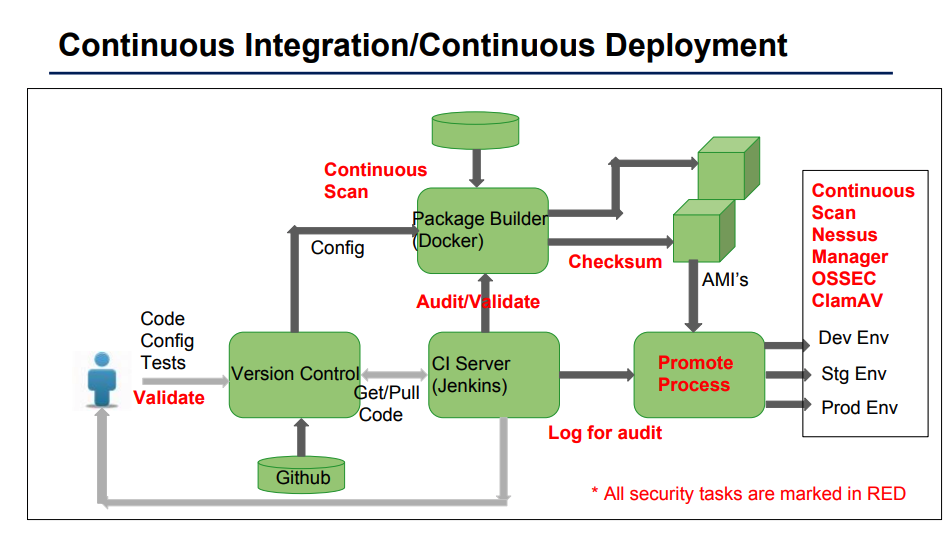 DevSecOps according to GSA
Source: GSA Slidedeck – “Implementation of DevSecOps for D2D”
[Speaker Notes: DevSecOps according to GSA]
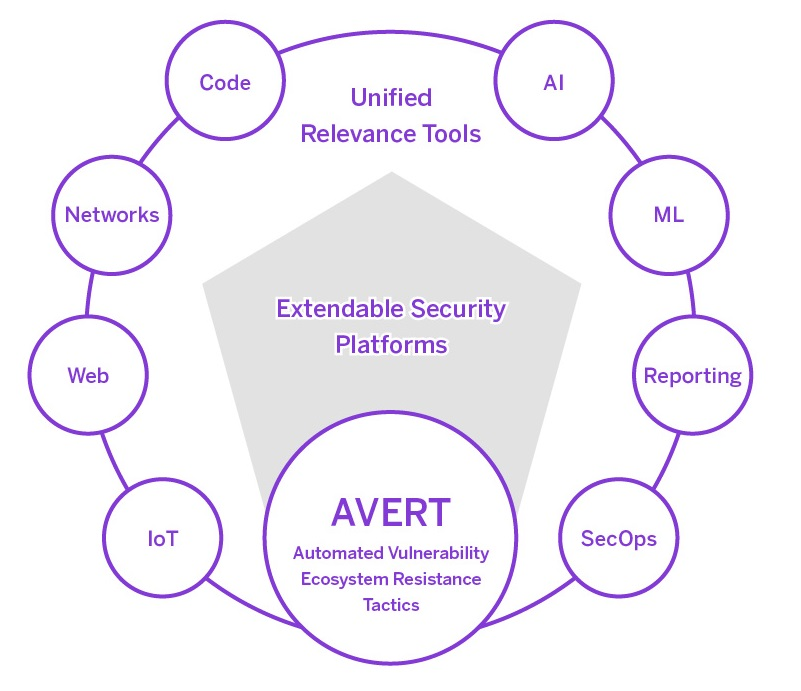 DevSecOps according to Atul Jadhav and Aricent
Source: Atul Jadhav, Aricent – ”Security Software”
[Speaker Notes: DevSecOps according to Atul Jadhav and Aricent]
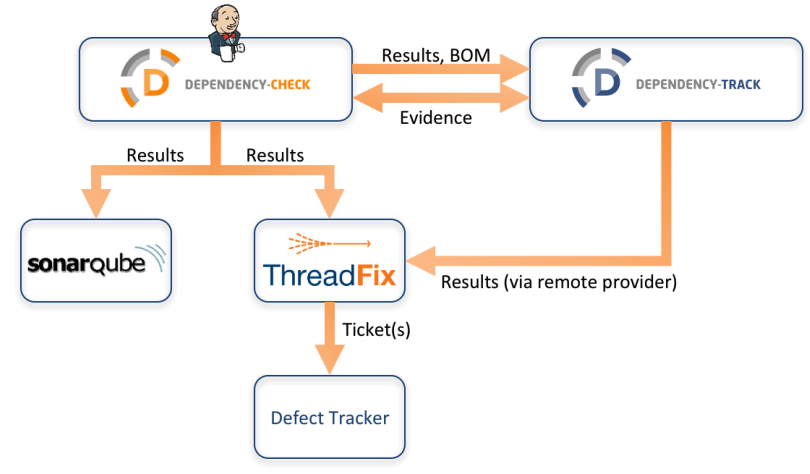 DevSecOps according to Steve Springett and ServiceNow
Source: Steve Springett, GitHub – “Dependency-Track”
[Speaker Notes: DevSecOps according to Steve Springett and ServiceNow]
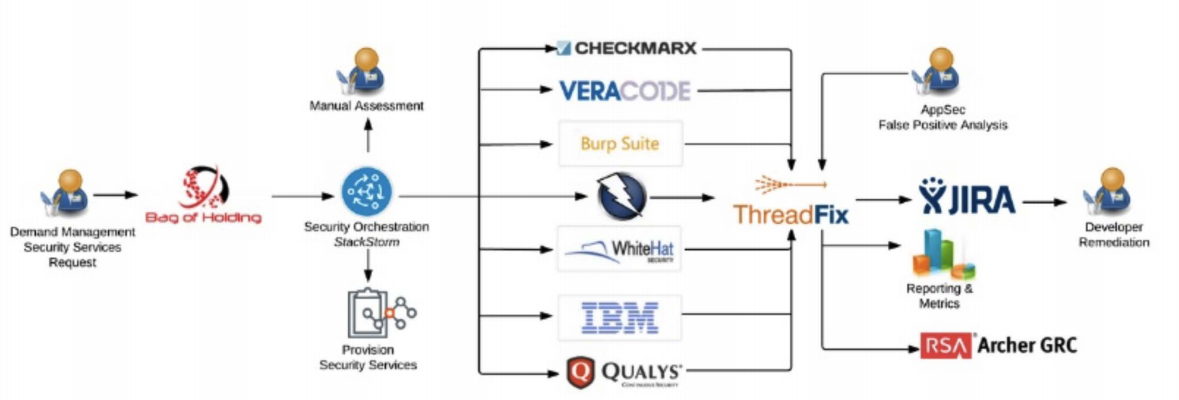 DevSecOps according to Mohammed Imran and TeachEra
Source: Mohammed Imran, LinkedIn – “Practical DevSecOps Course – Part 1”
[Speaker Notes: DevSecOps according to Mohammed Imran and TeachEra]
24 DevSecOps practitioners from leading enterprises shared their experiences and best practices. Those recordings are all available for free at www.alldaydevops.com.
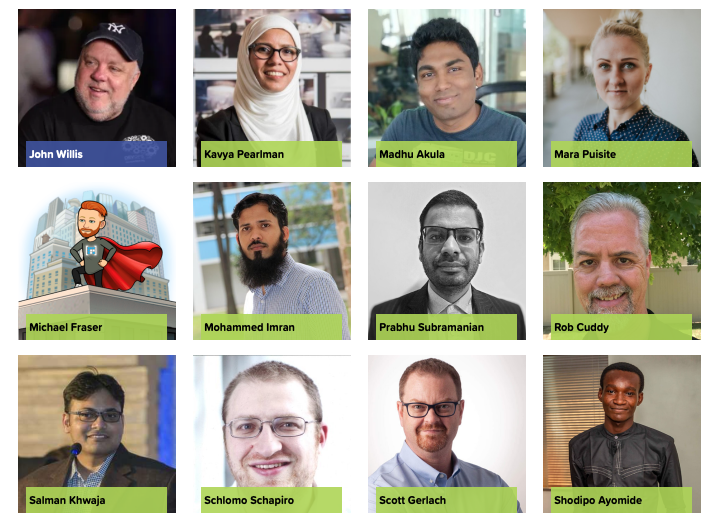 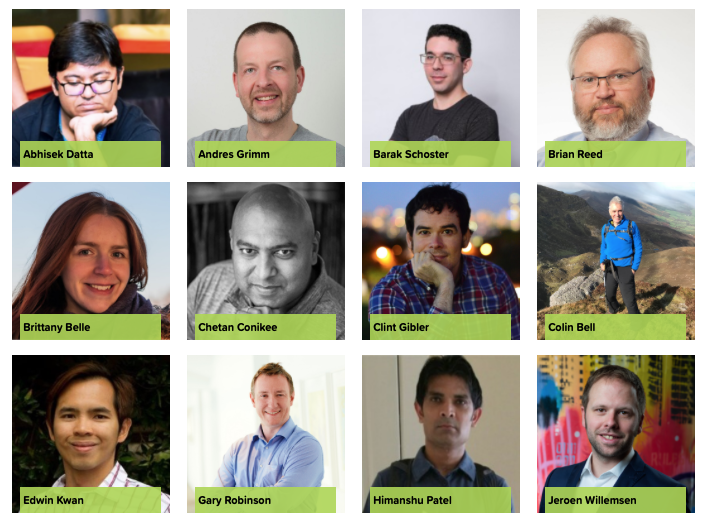 Learn More About DevSecOps:

12 Nov 2020
All Day DevOps
[Speaker Notes: Learn more from your peers – 27 DevSecOps practitioners from leading enterprises shared their experiences and best practices at All Day DevOps. Those recordings are all available for free at www.alldaydevops.com.]
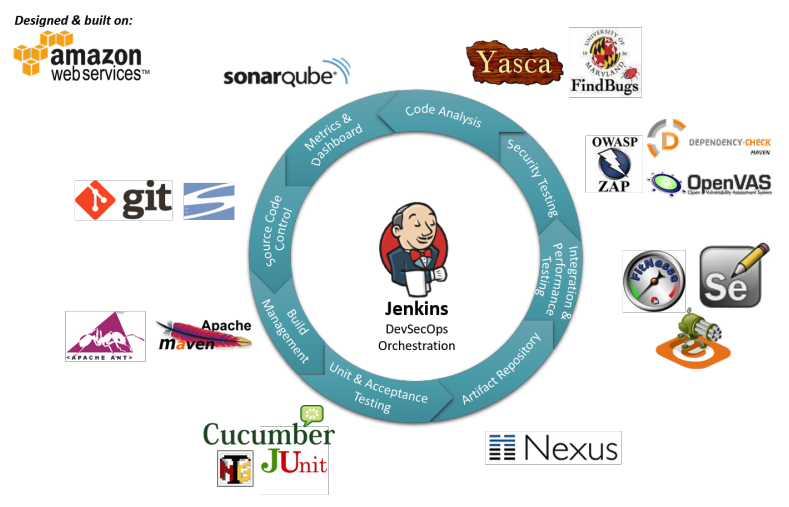 DevSecOps according to Alan Crouch and Coveros
Source: Alan Crouch, Coveros - “Implementing the DevSecOps Process”
[Speaker Notes: DevSecOps according to Alan Crouch and Coveros]
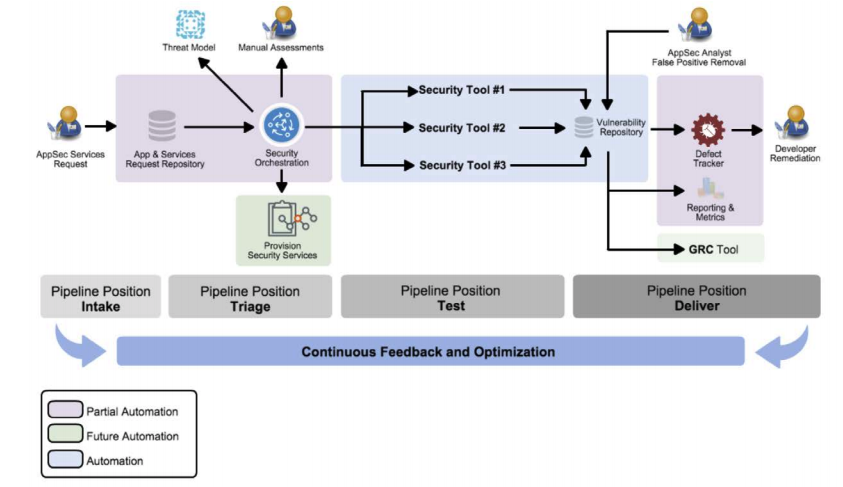 DevSecOps according to Aaron Weaver and Protiviti
Source: Stefan Streichsbier, LinkedIn – “DevSecOps – The Big Picture”
[Speaker Notes: DevSecOps according to Aaron Weaver and Protiviti]
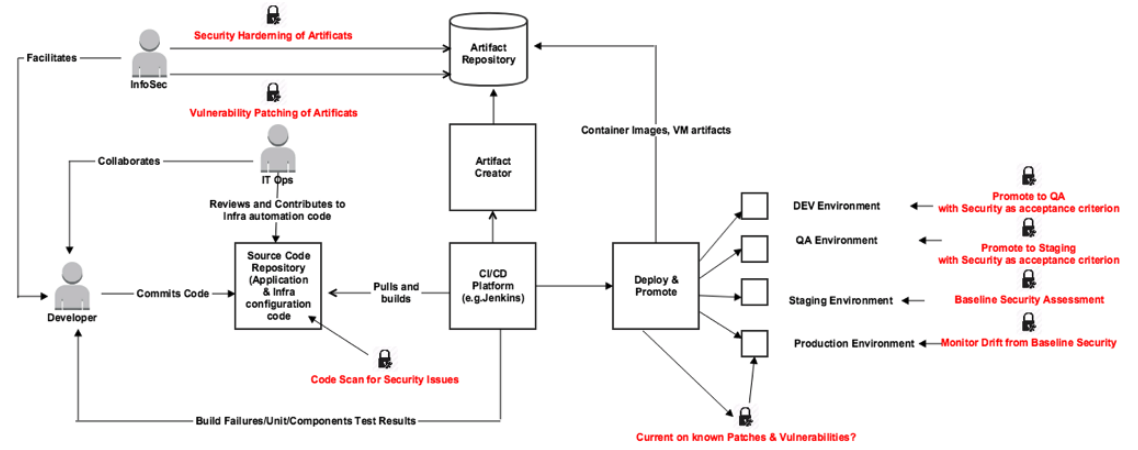 DevSecOps according to Dr. Ravi Rajamiyer
Source: Dr. Ravi Rajamiyer, Medium blog– “When ‘IoC’ Meets ‘SoC’”
[Speaker Notes: DevSecOps according to Dr. Ravi Rajamiyer and Cavirin
https://medium.com/@ravirajamiyer_99969/devsecops-when-infrastructure-as-code-meets-security-as-code-2a218ce2381d]
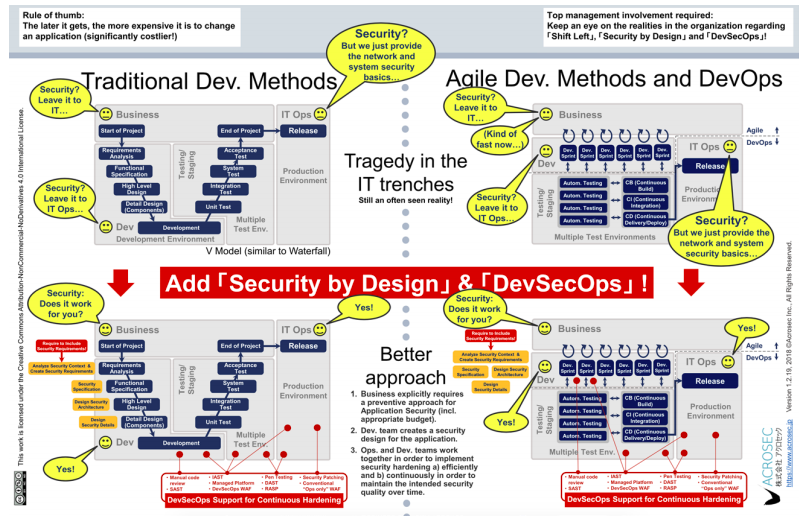 DevSecOps according to ACROSEC
Source: Derek Weeks, ACROSEC – “3 Important Elements of Application Security: ‘Shift Left,’ ‘Security by Design,’ and ‘DevSecOps’”
[Speaker Notes: DevSecOps according to ACROSEC]
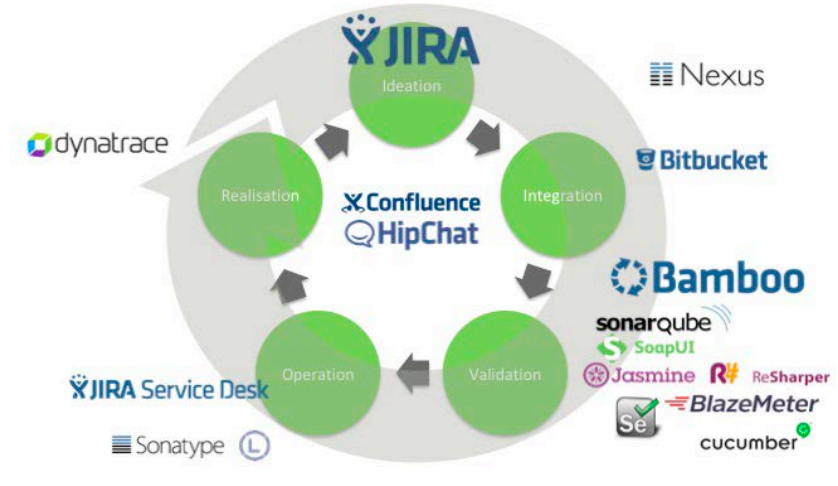 DevSecOps according to Helen Beal and Ranger4
Source: Helen Beal, LinkedIn – “DevSecOps: Is It a Good Thing?”
[Speaker Notes: DevSecOps according to Helen Beal and Ranger4]
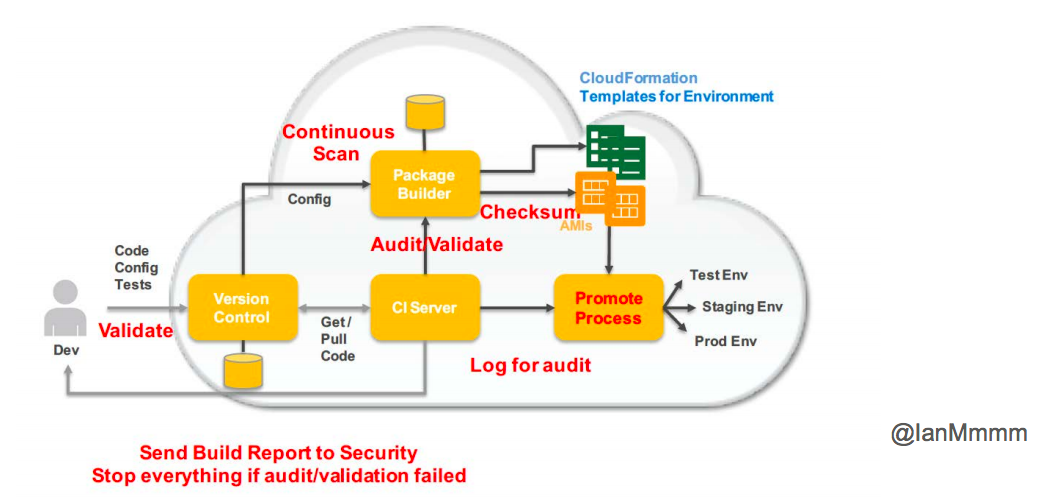 DevSecOps according to Ian Massingham and AWS
@IanMmmm
Source: Ian Massingham (@IanMmmm), LinkedIn– “Securing Systems at Cloud Scale with DevSecOps”
[Speaker Notes: DevSecOps according to Ian Massingham and AWS]
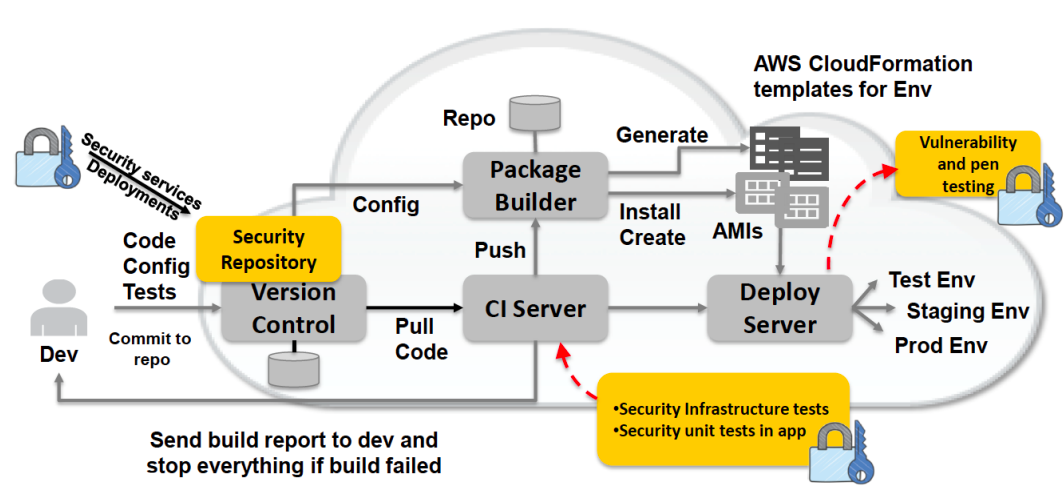 DevSecOps according to Priyanka Aash and AWS
Source: Priyanka Aash, LinkedIn – “DevSecOps in Baby Steps”
[Speaker Notes: DevSecOps according to Priyanka Aash and AWS]
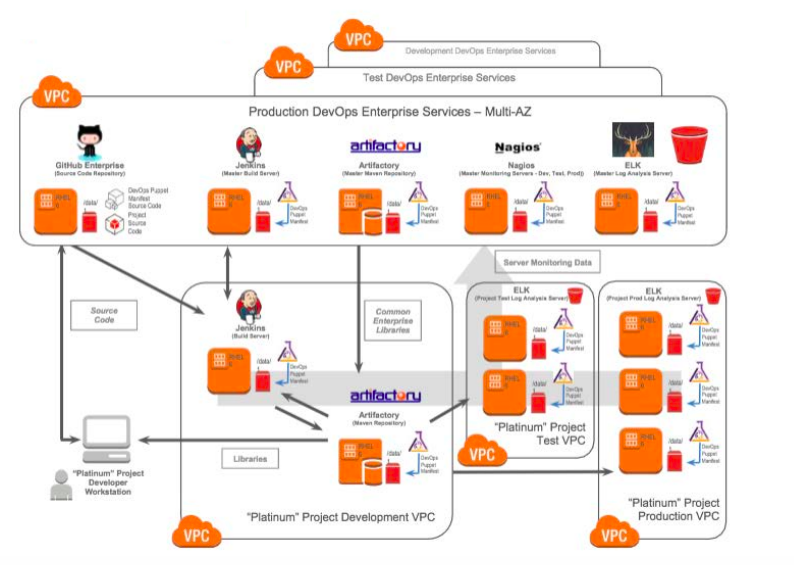 DevSecOps according to Dominic Delmolino and Accenture
Source: ADDO 2017, YouTube – “DevOps in Secure Environments: Strategies for Success: Dominic Delmolino”
[Speaker Notes: DevSecOps according to Dominic Delmolino and Accenture (All Day DevOps)]
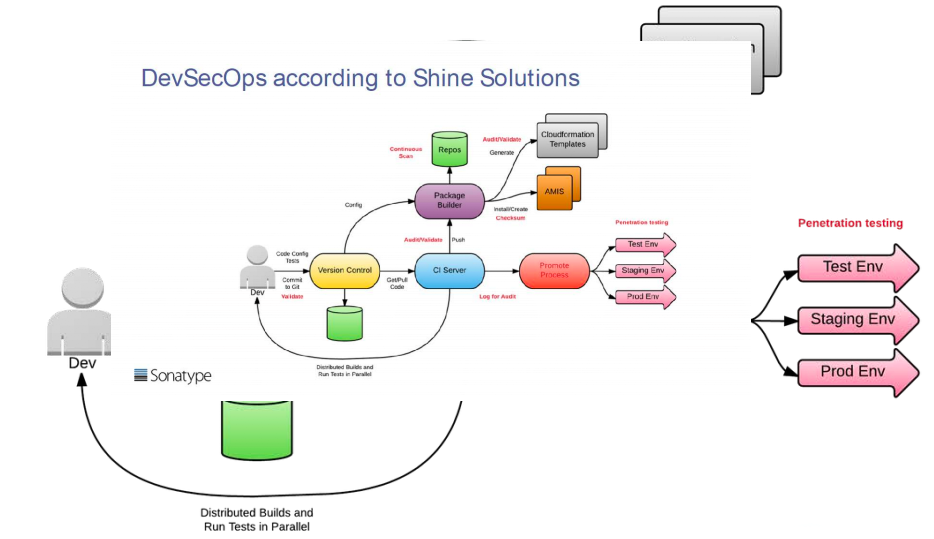 DevSecOps according to Archie Gunasekara and Shine Solutions
Source: Archie Gunasekara, Shine Solutions – “The Emergence of the 3 Towers: DevSecOps”
[Speaker Notes: DevSecOps according to Archie Gunasekara and Shine Solutions]
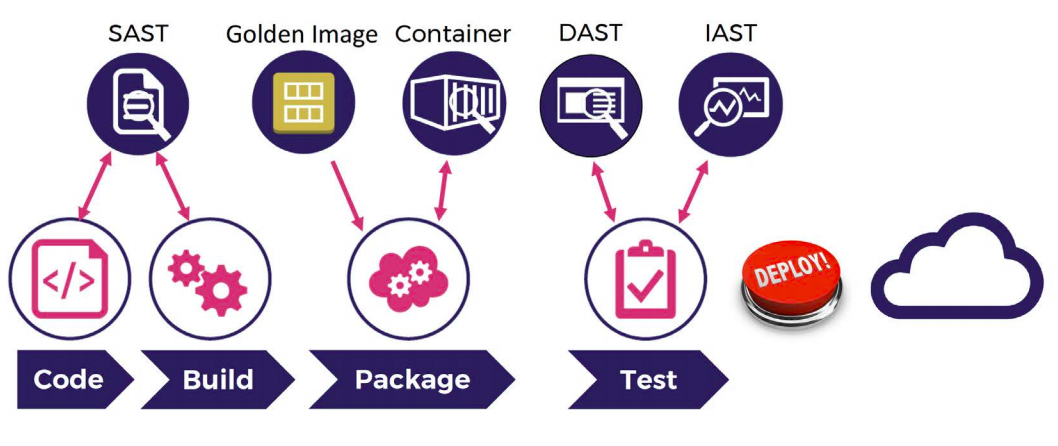 DevSecOps according to Mohammed Imran and Ellucian
Source: Mohammed Imran, LinkedIn – “Practical DevSecOps Course – Part 1”
[Speaker Notes: DevSecOps according to Mohammed Imran and Ellucian]
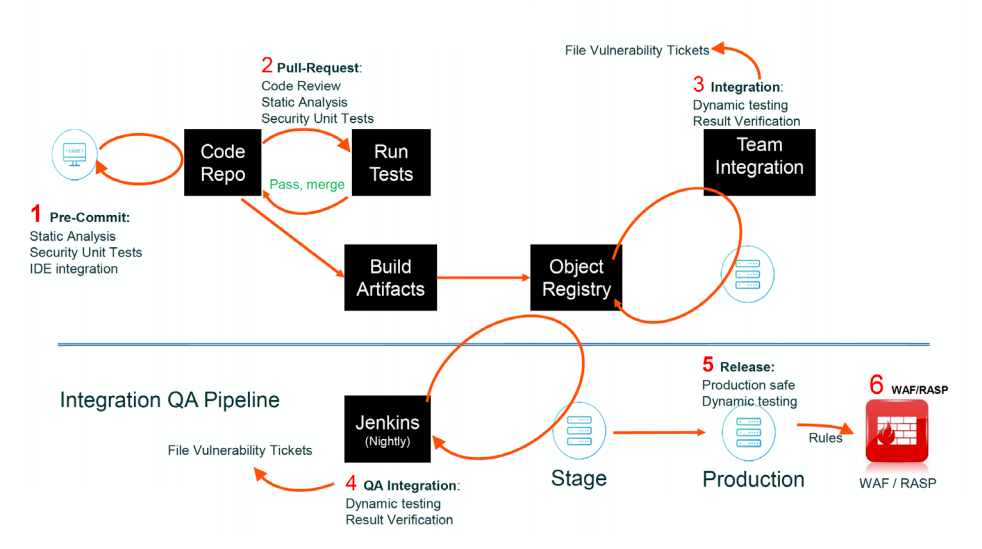 DevSecOps according to Siamak Pazirandeh and WhiteHat Security
Source: WhiteHat Security – ”Take Control: Design a Complete DevOps Program”
[Speaker Notes: DevSecOps according to Siamak Pazirandeh and WhiteHat Security]
[Speaker Notes: www.sonatype.com]